26
第十一周
高三8班
第十一周晨会
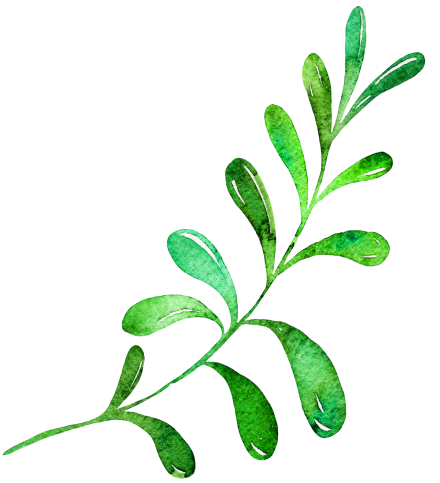 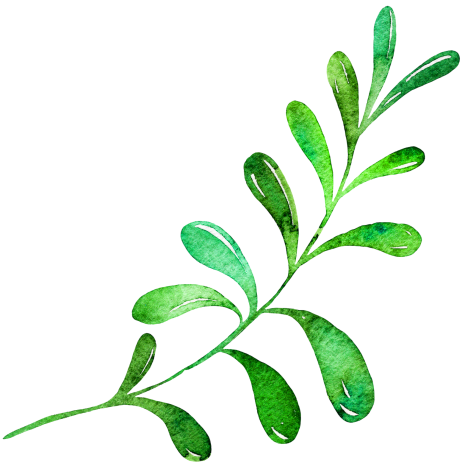 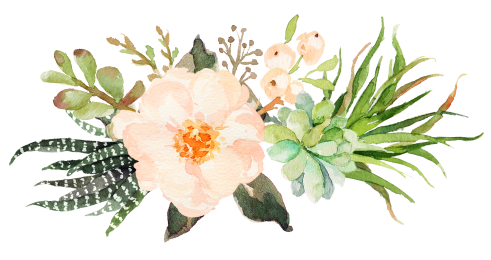 210
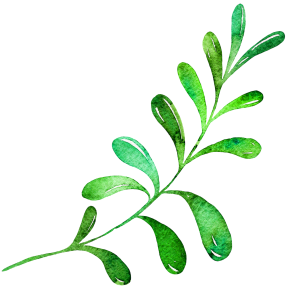 班级常规
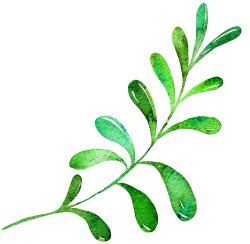 1. 每日核酸时间地点要求不变。

2. 增强时间观念（什么时间，该在哪里，该做什么）

3. 体育学测：还有10天。
集合时提高速度；12分钟跑注意踩点调步伐。
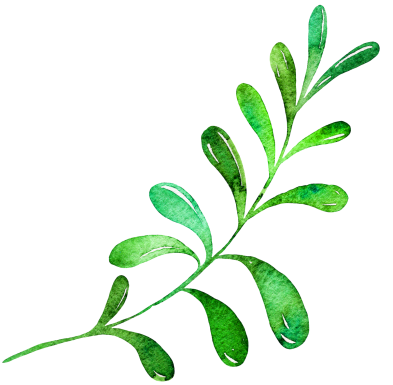 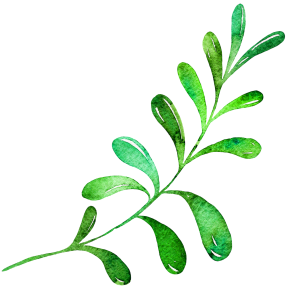 美术，冲冲冲！
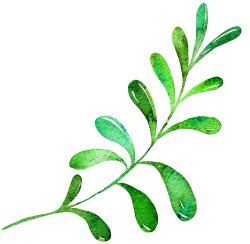 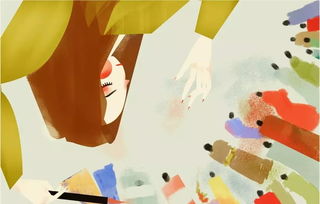 26天
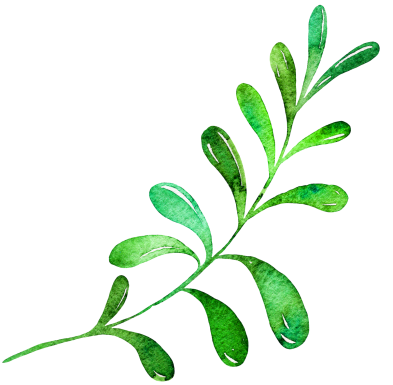 你落下的每一笔，都是在描绘未来的模样